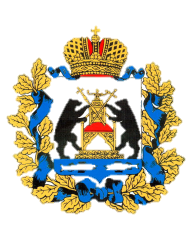 Департамент труда и социальной защиты населения Новгородской области
Об освоении средств по итогам 9 месяцев 2016 года
Назарова Наталья Александровна
Заместитель руководителя департамента – 
начальник планово-финансового отдела
Великий Новгород
2016 год
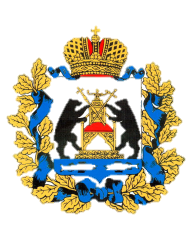 Общий объем бюджетных ассигнований
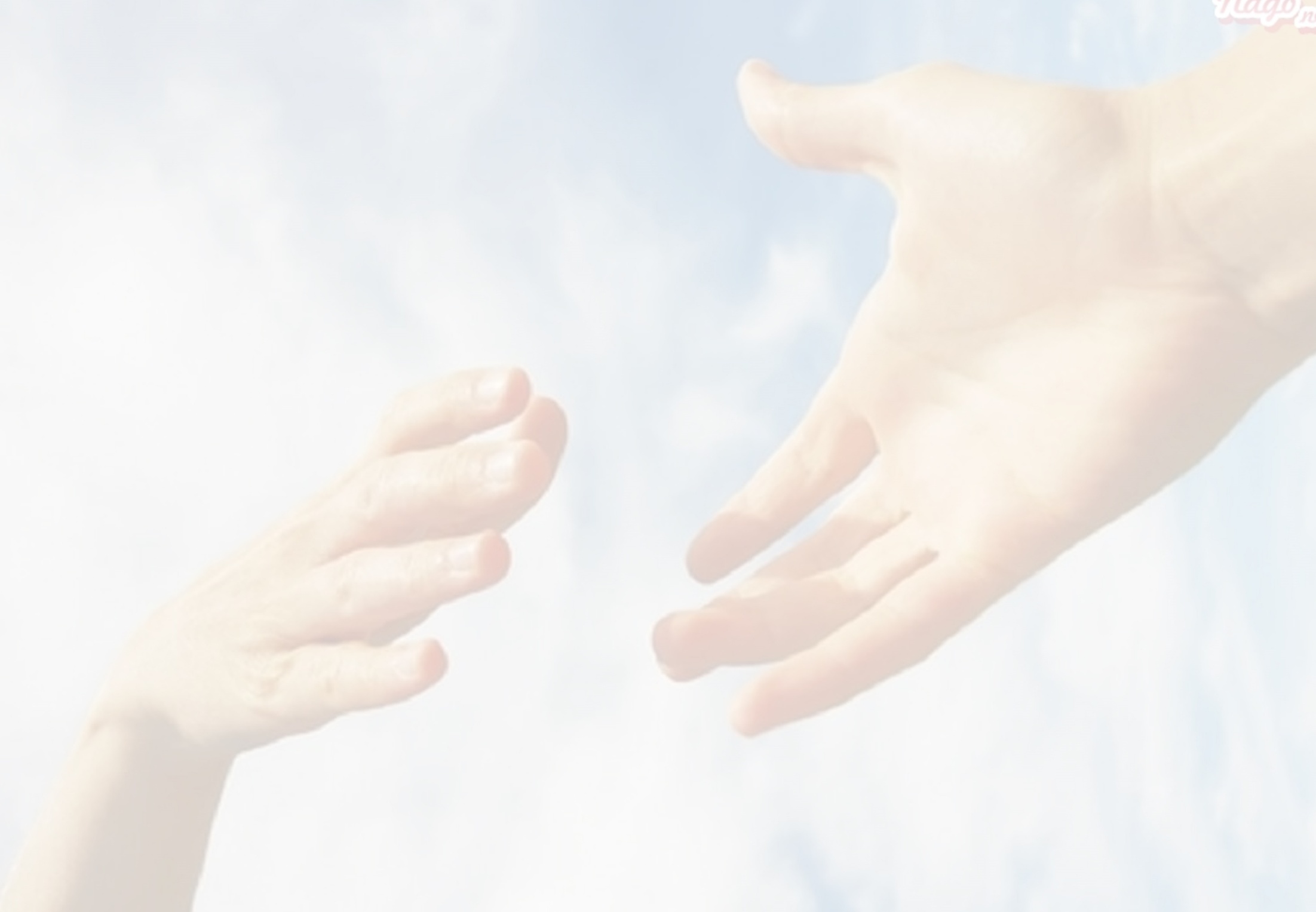 Запланировано – 2398,9 млн. рублей
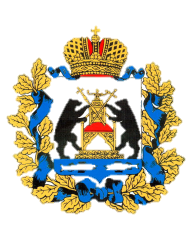 Структура запланированных расходов и кассовое исполнение
млн.рублей
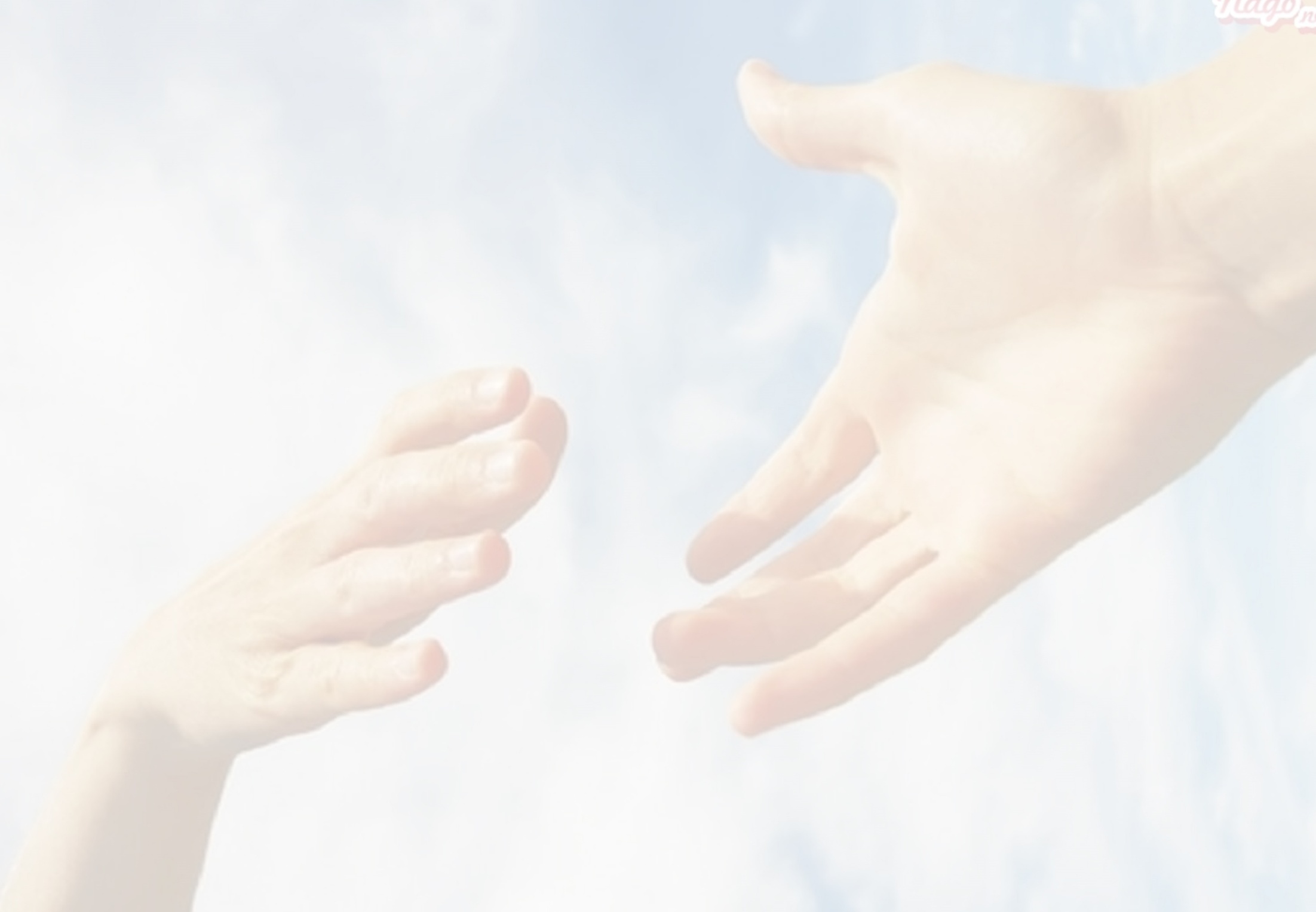 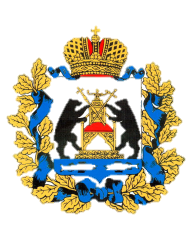 Департамент труда и социальной защиты населения Новгородской области
Об освоении средств по итогам 9 месяцев 2016 года
Назарова Наталья Александровна
Заместитель руководителя департамента – 
начальник планово-финансового отдела
Великий Новгород
2016 год